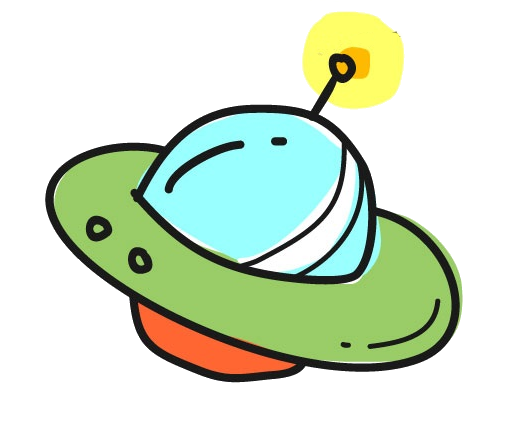 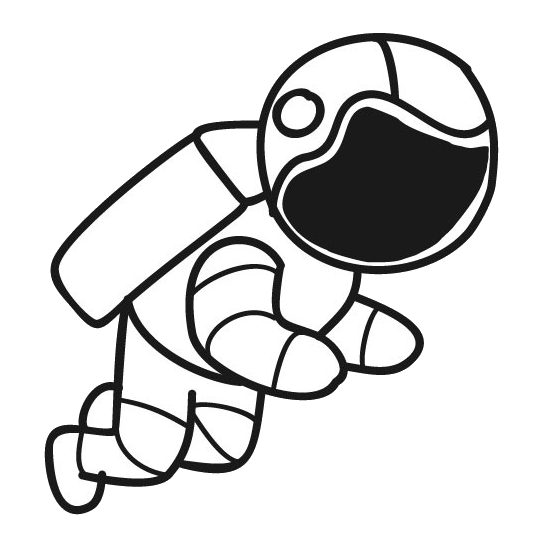 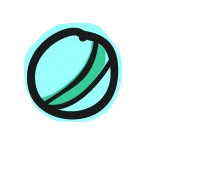 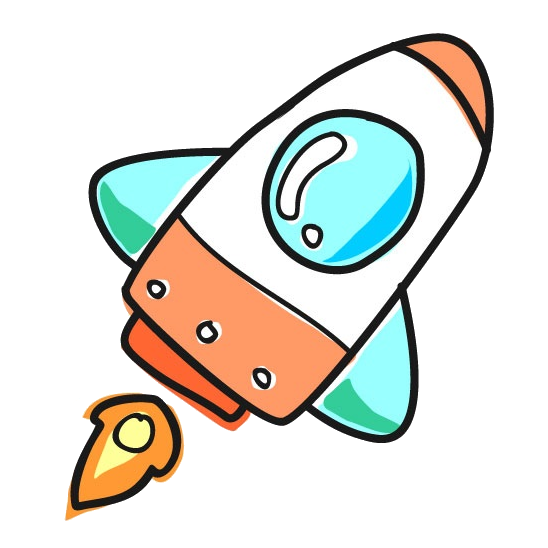 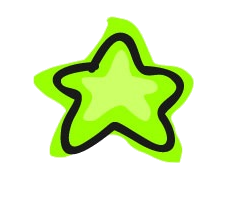 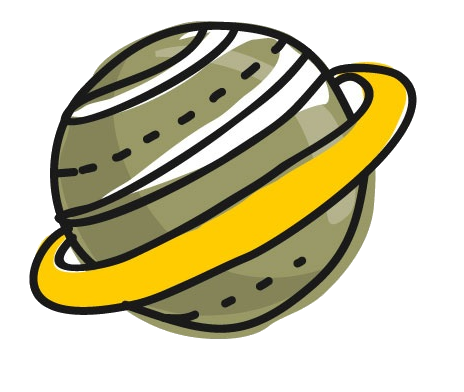 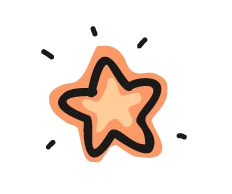 Chủ đề II: Thủ công, kỹ thuật
Bài 10: Lắp ghép mô hình robot (Tiết 2)
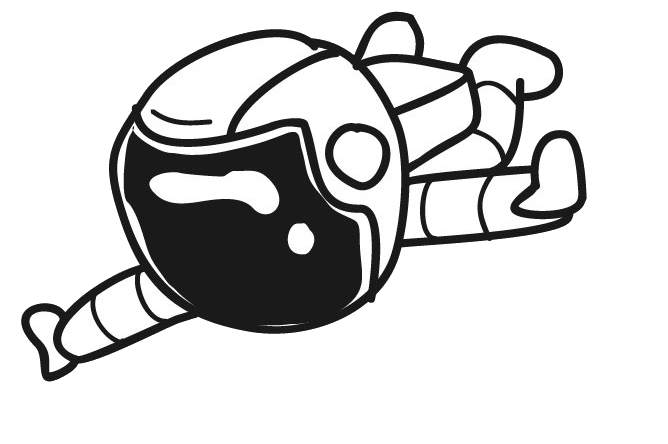 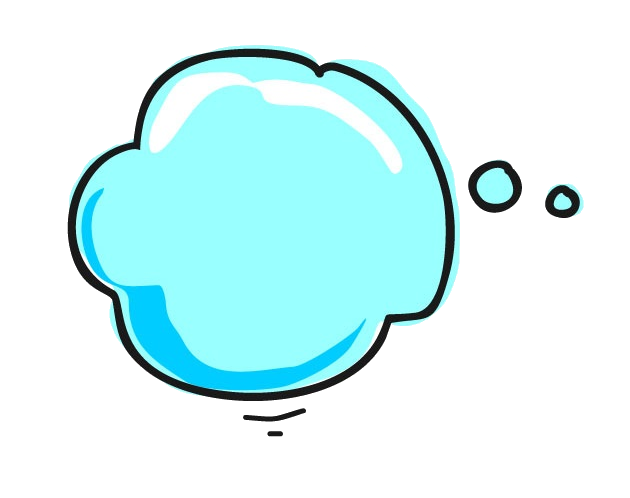 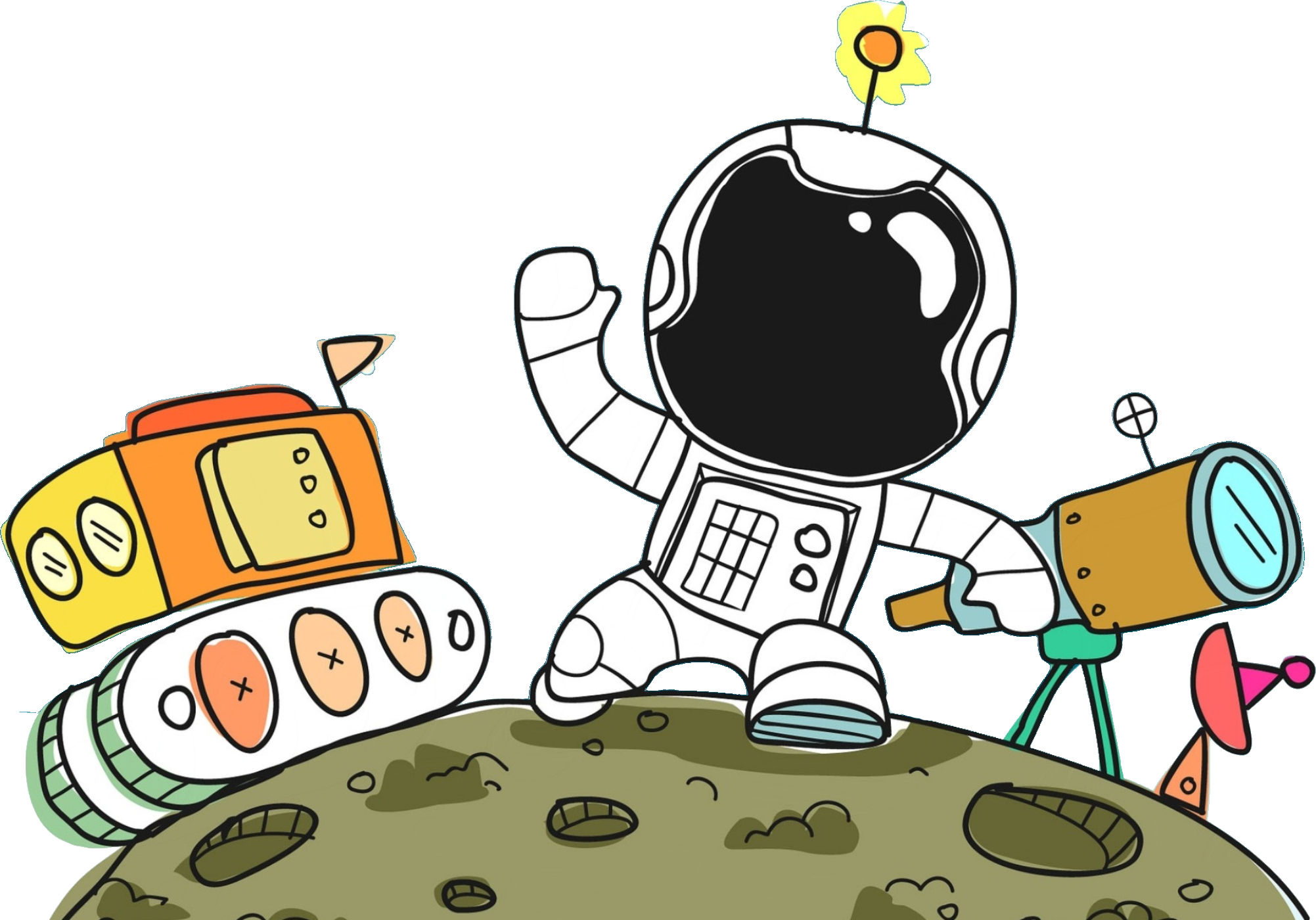 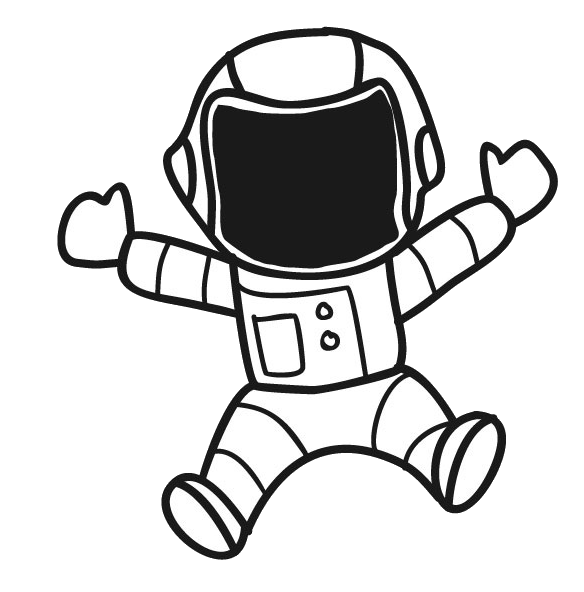 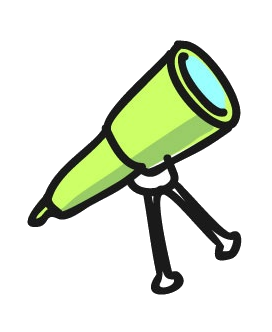 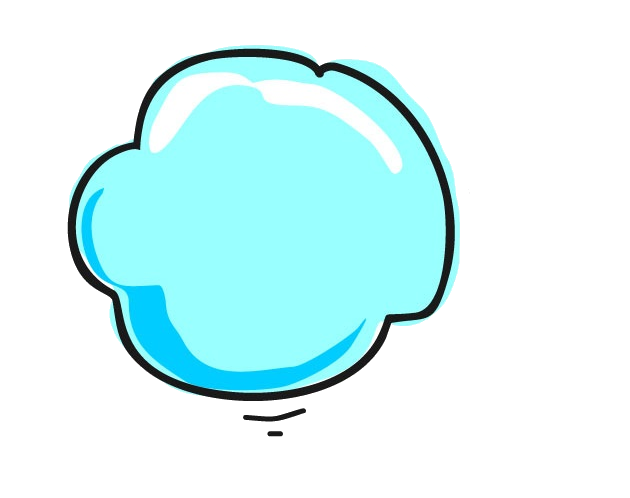 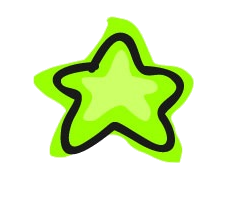 01
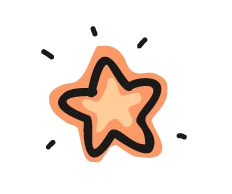 KHỞI ĐỘNG
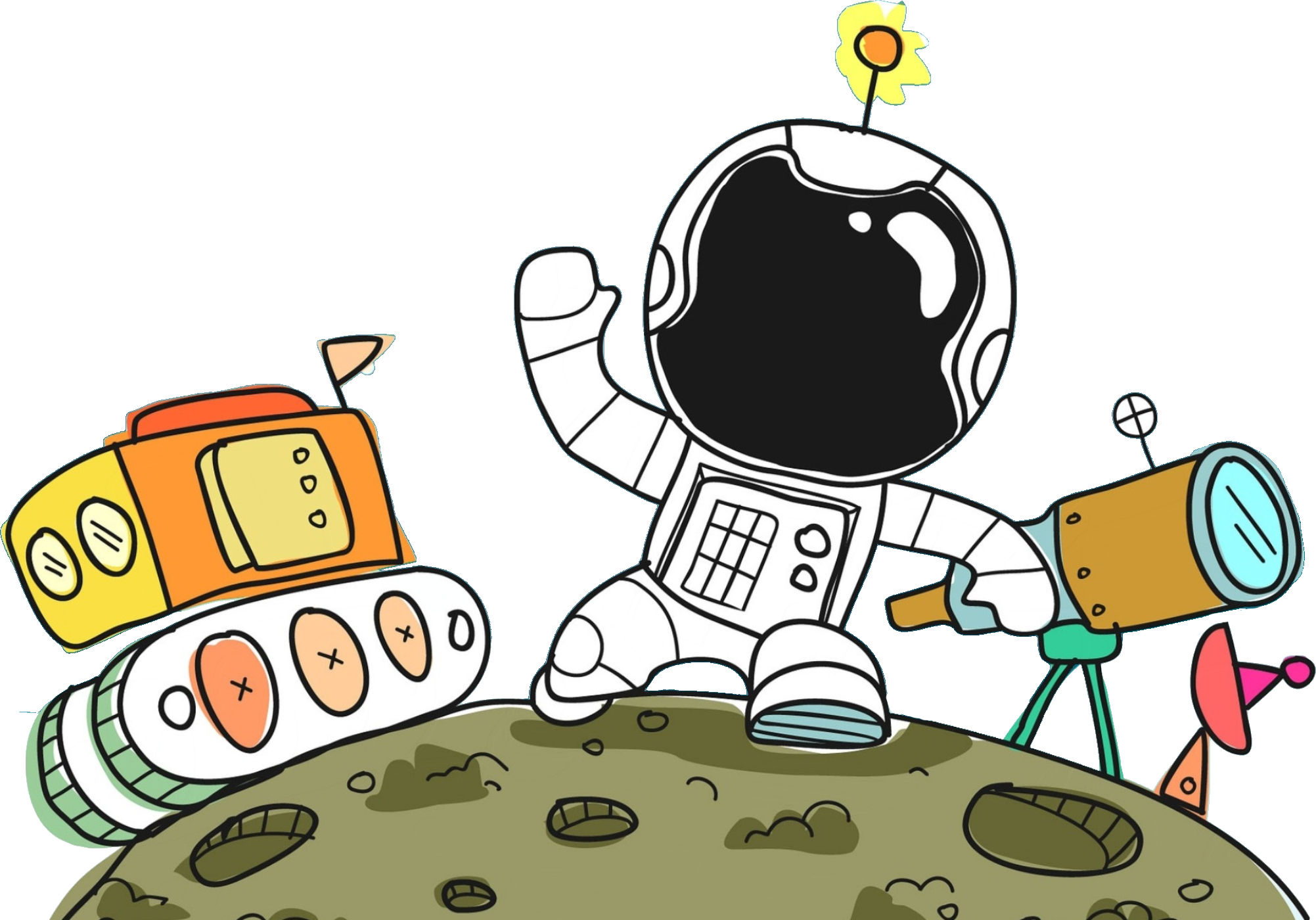 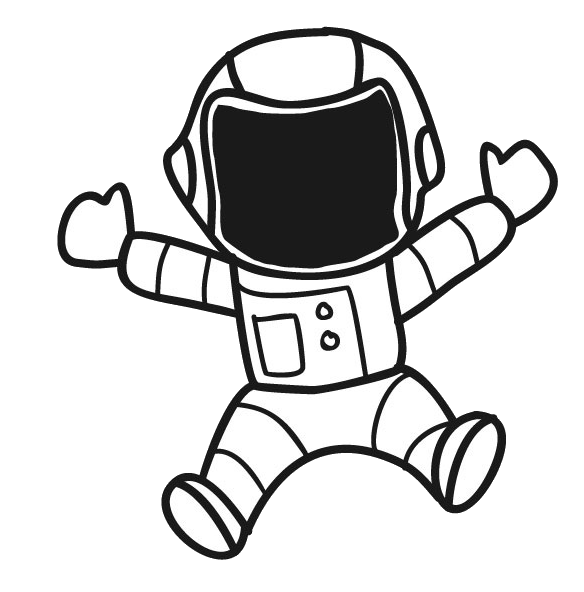 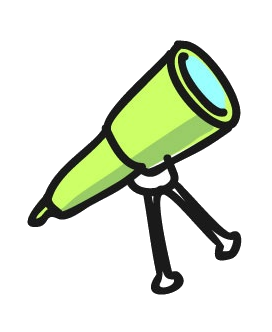 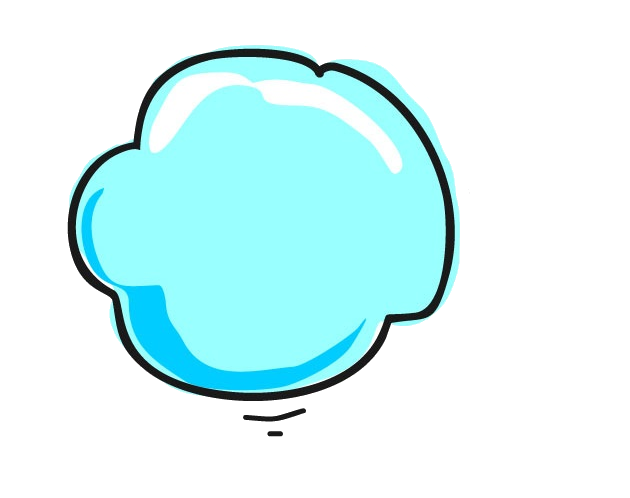 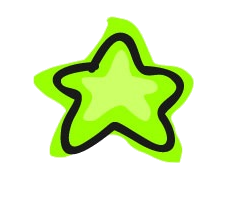 02
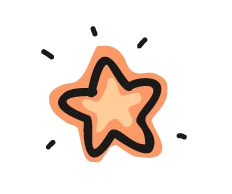 KHÁM PHÁ
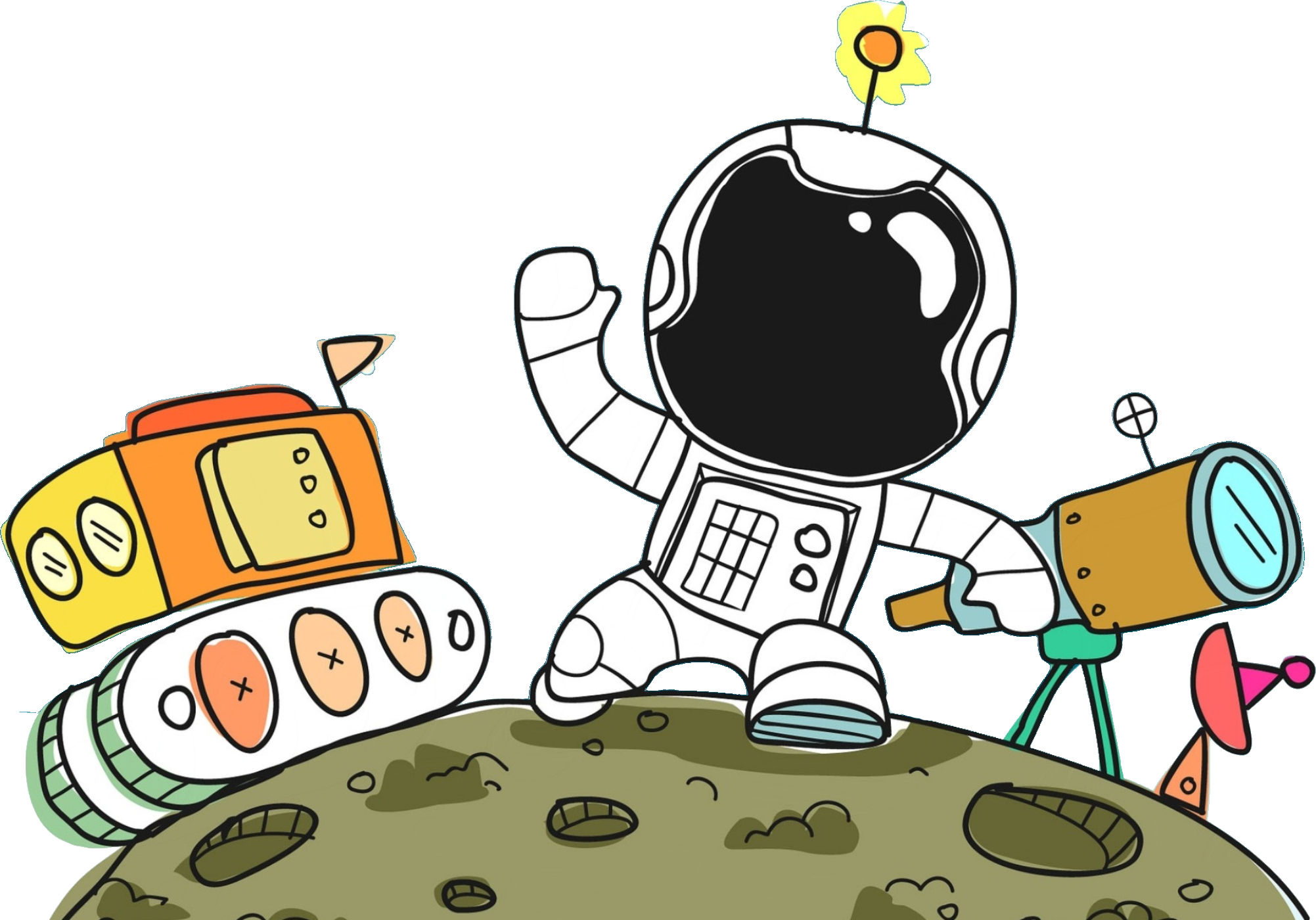 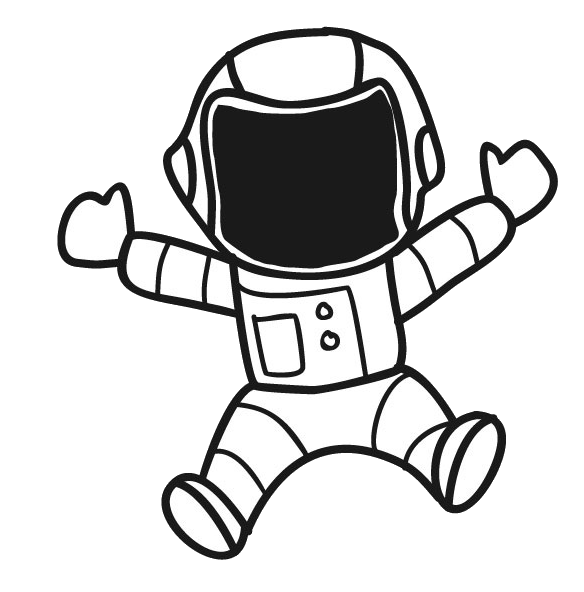 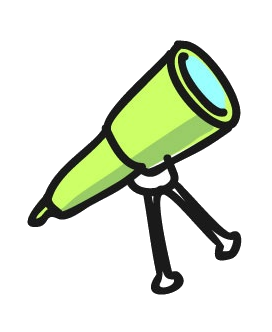 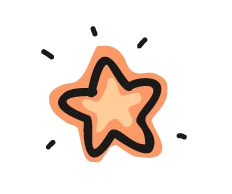 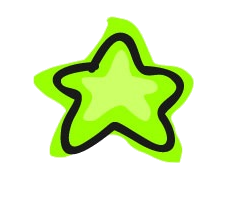 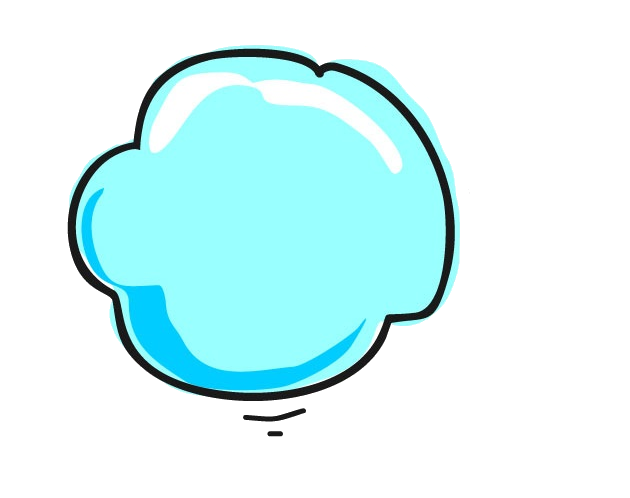 01
LẮP GHÉP ĐẦU ROBOT
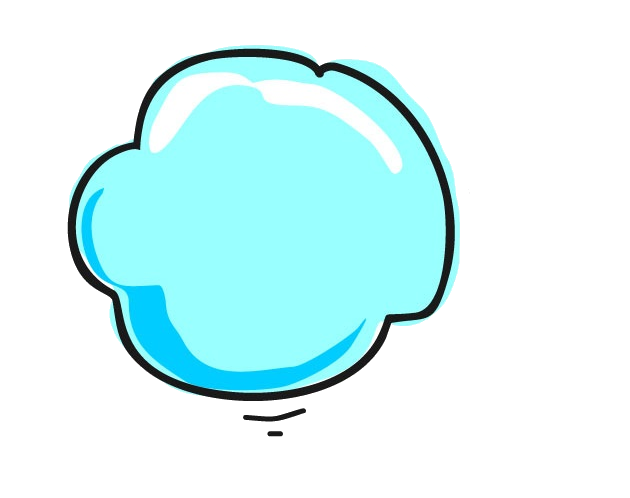 02
LẮP GHÉP THÂN ROBOT
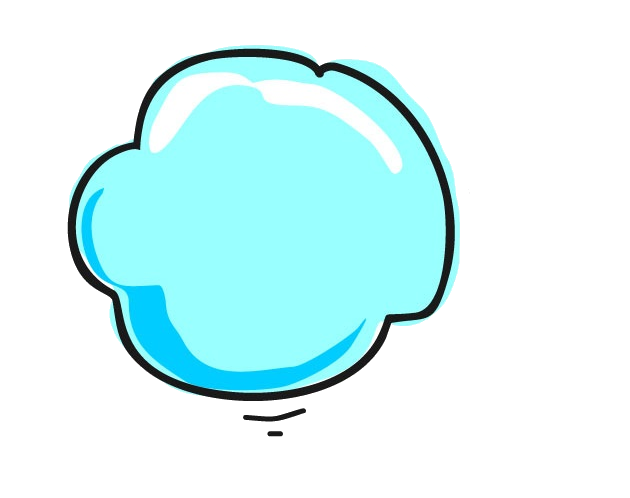 LẮP GHÉP HAI TAY ROBOT
03
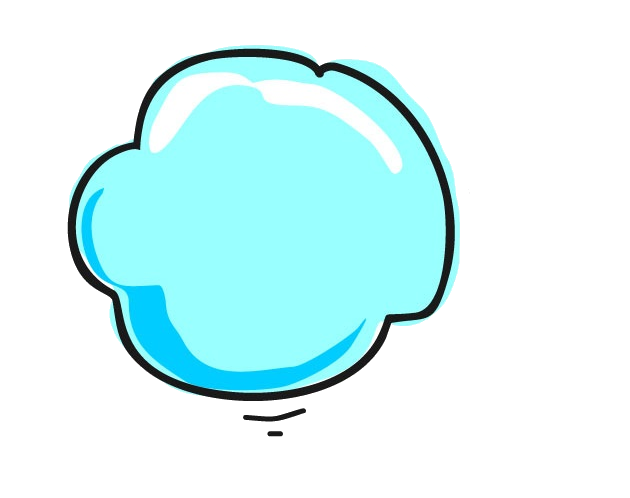 04
LẮP GHÉP CHÂN ROBOT
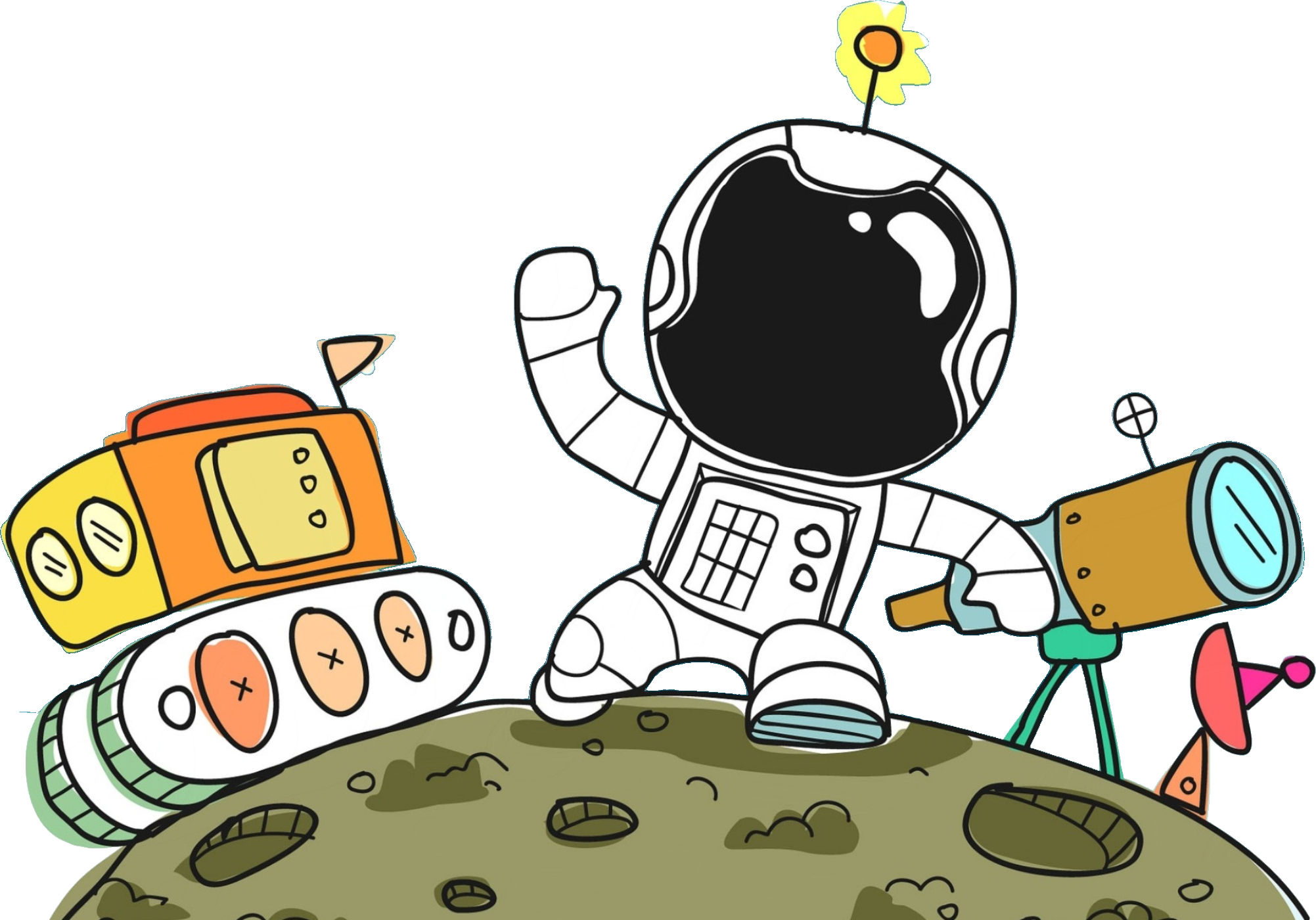 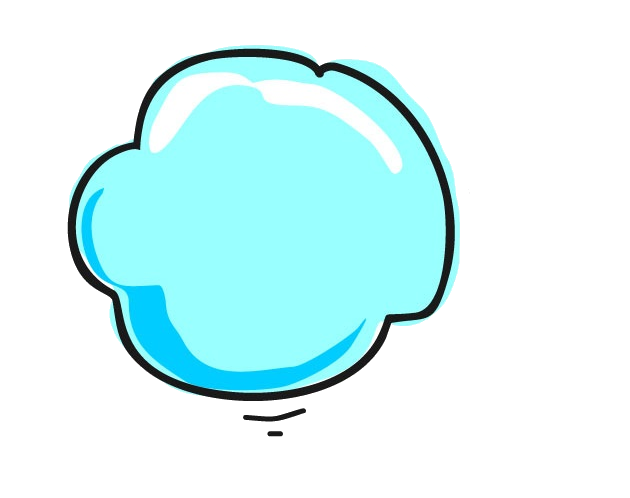 LẮP GHÉP CÁC BỘ
PHẬN CỦA ROBOT
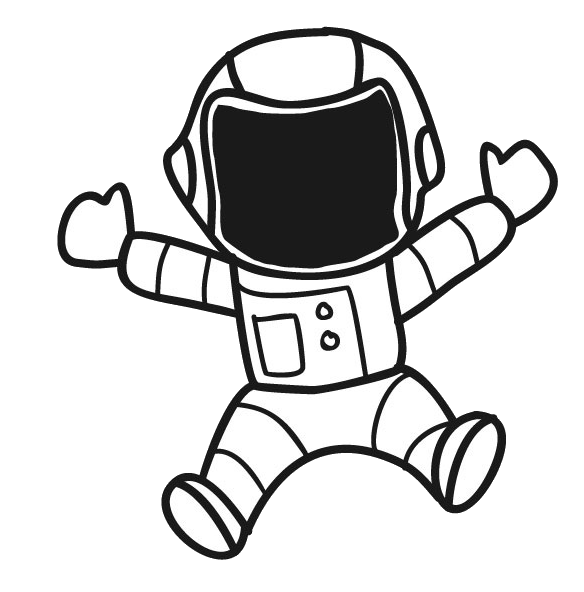 05
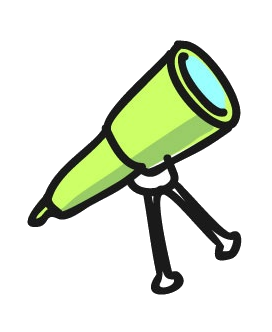 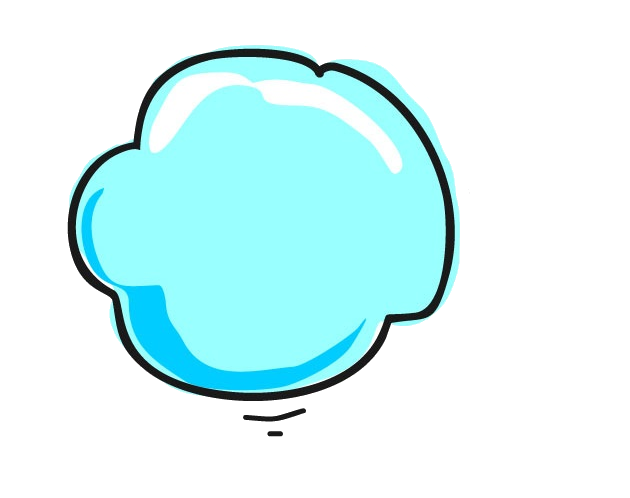 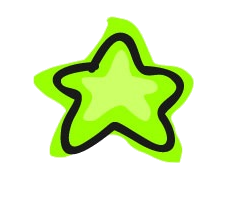 03
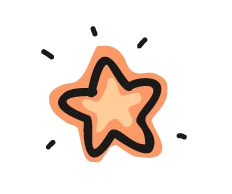 LUYỆN TẬP
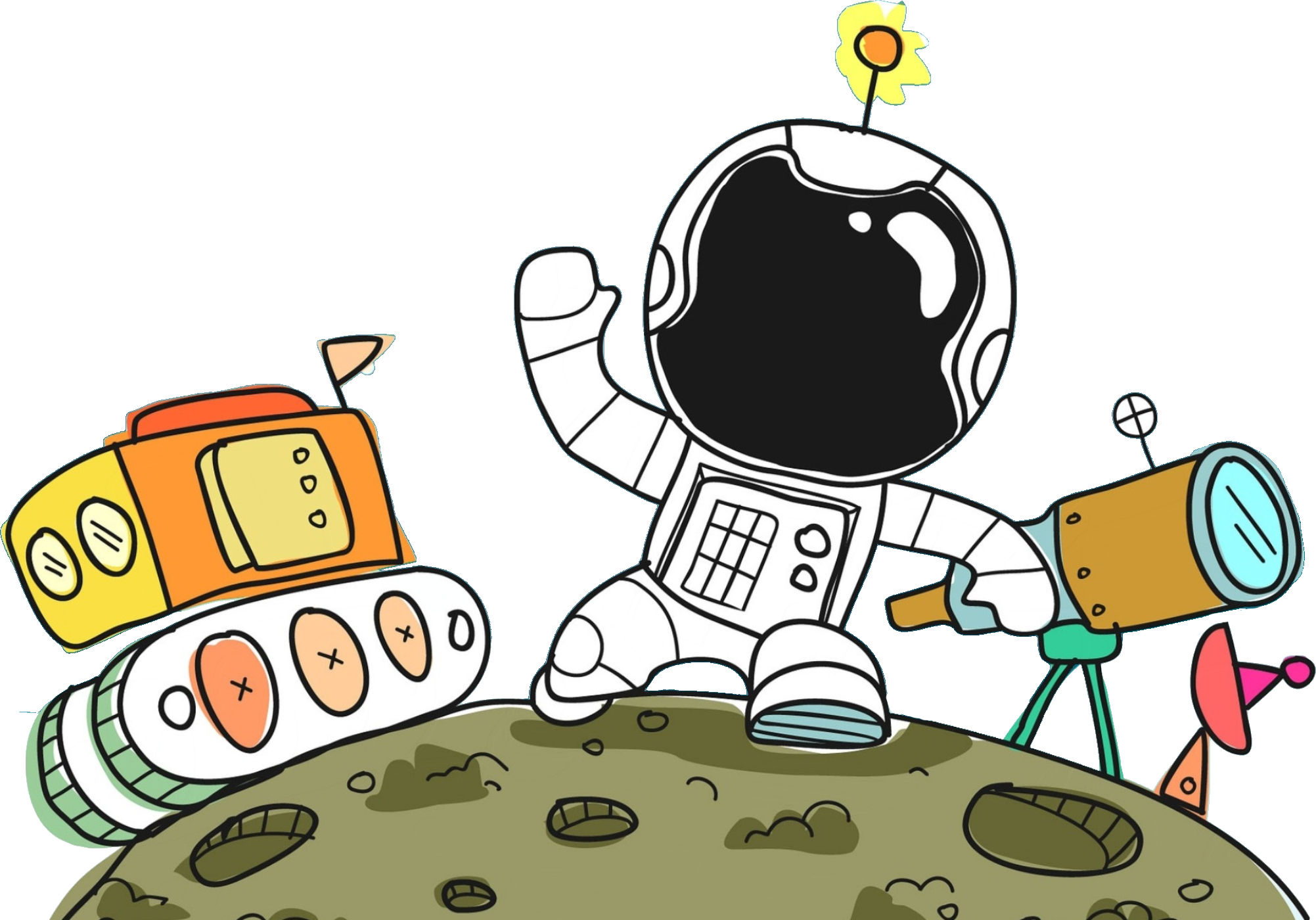 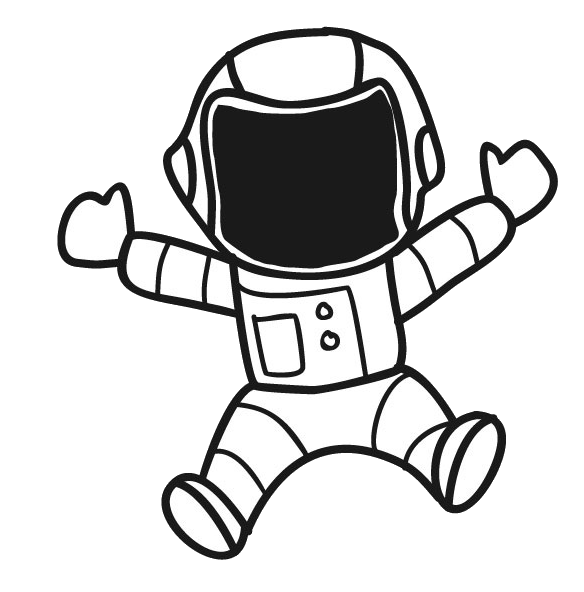 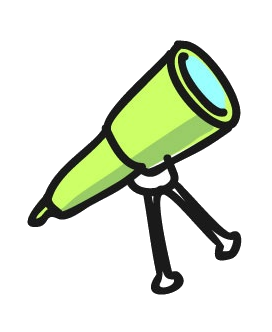 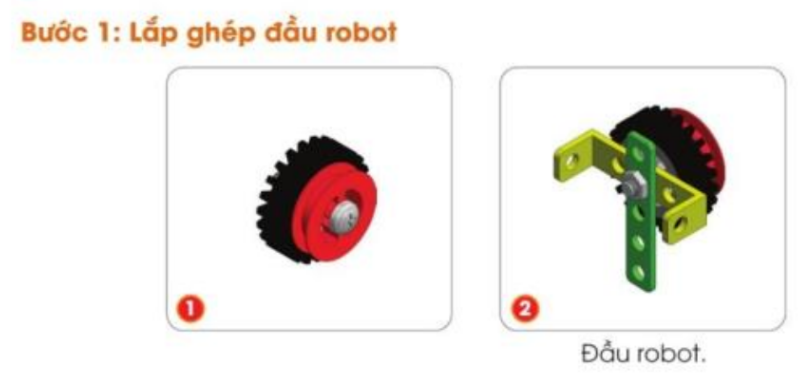 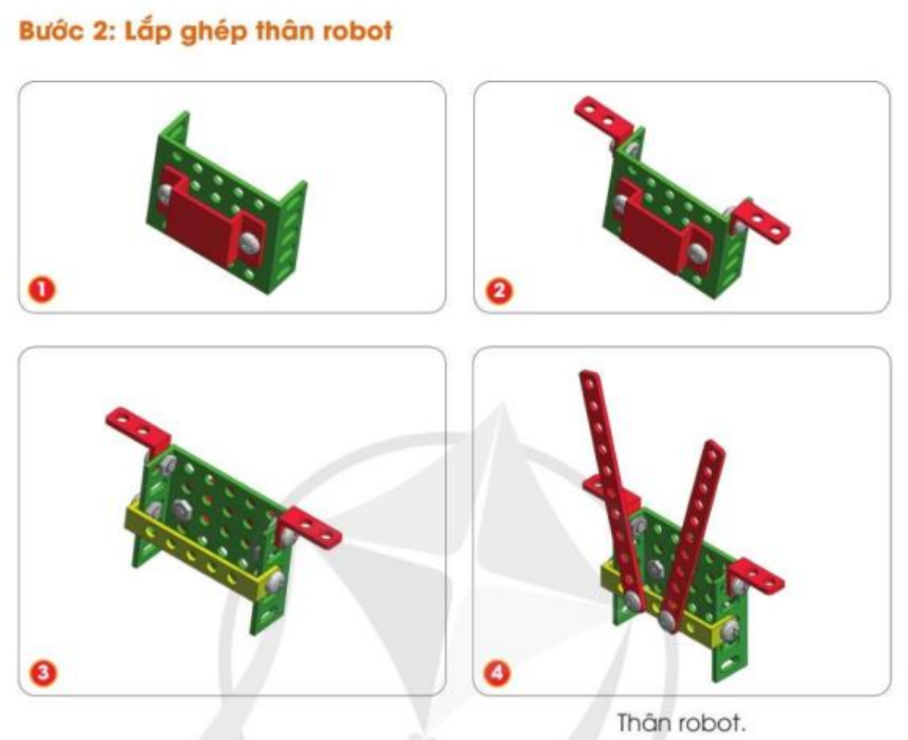 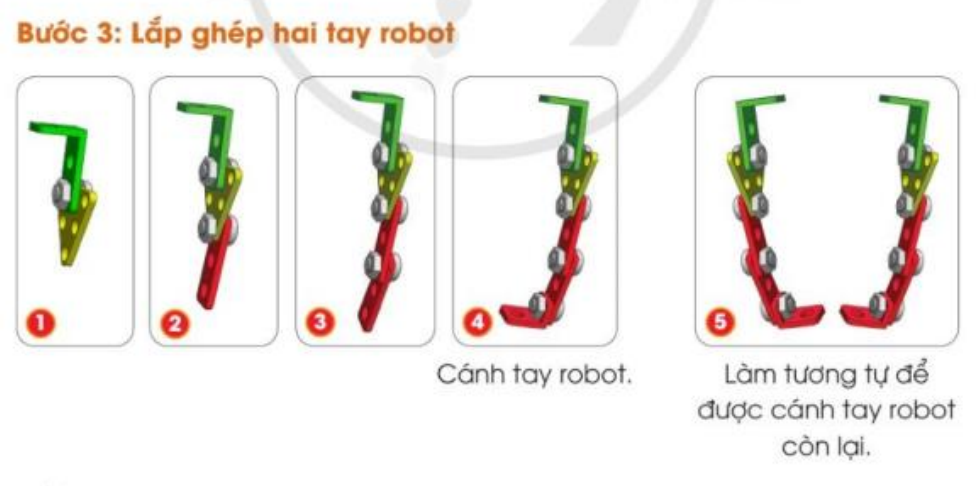 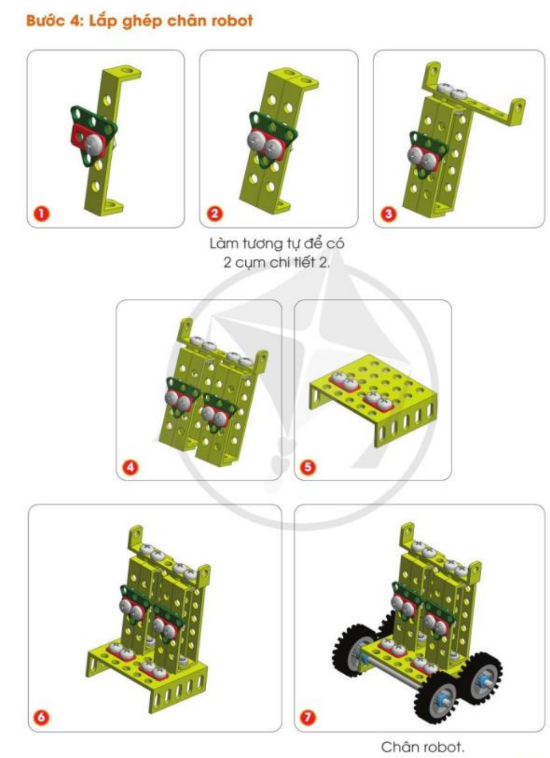 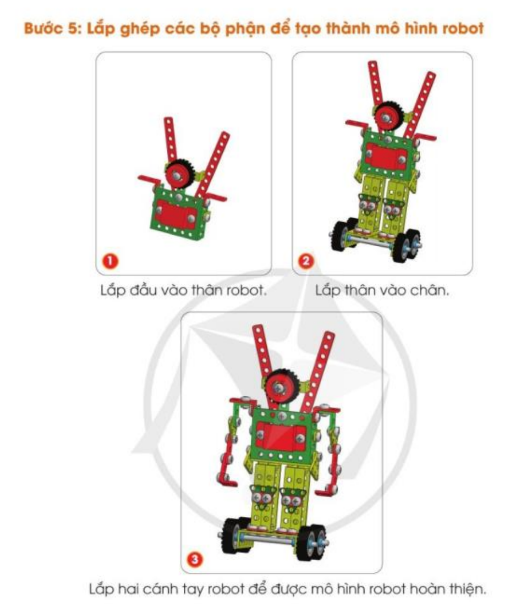 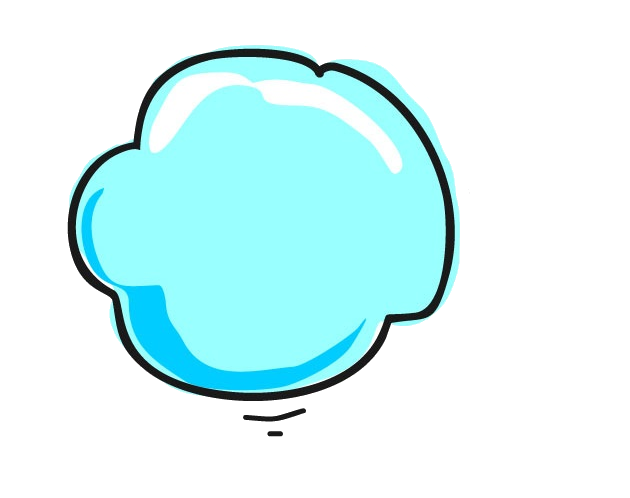 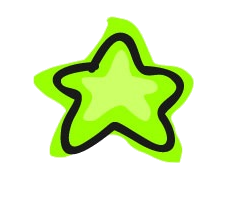 03
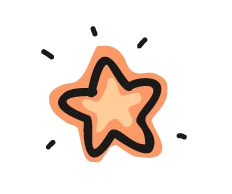 VẬN DỤNG
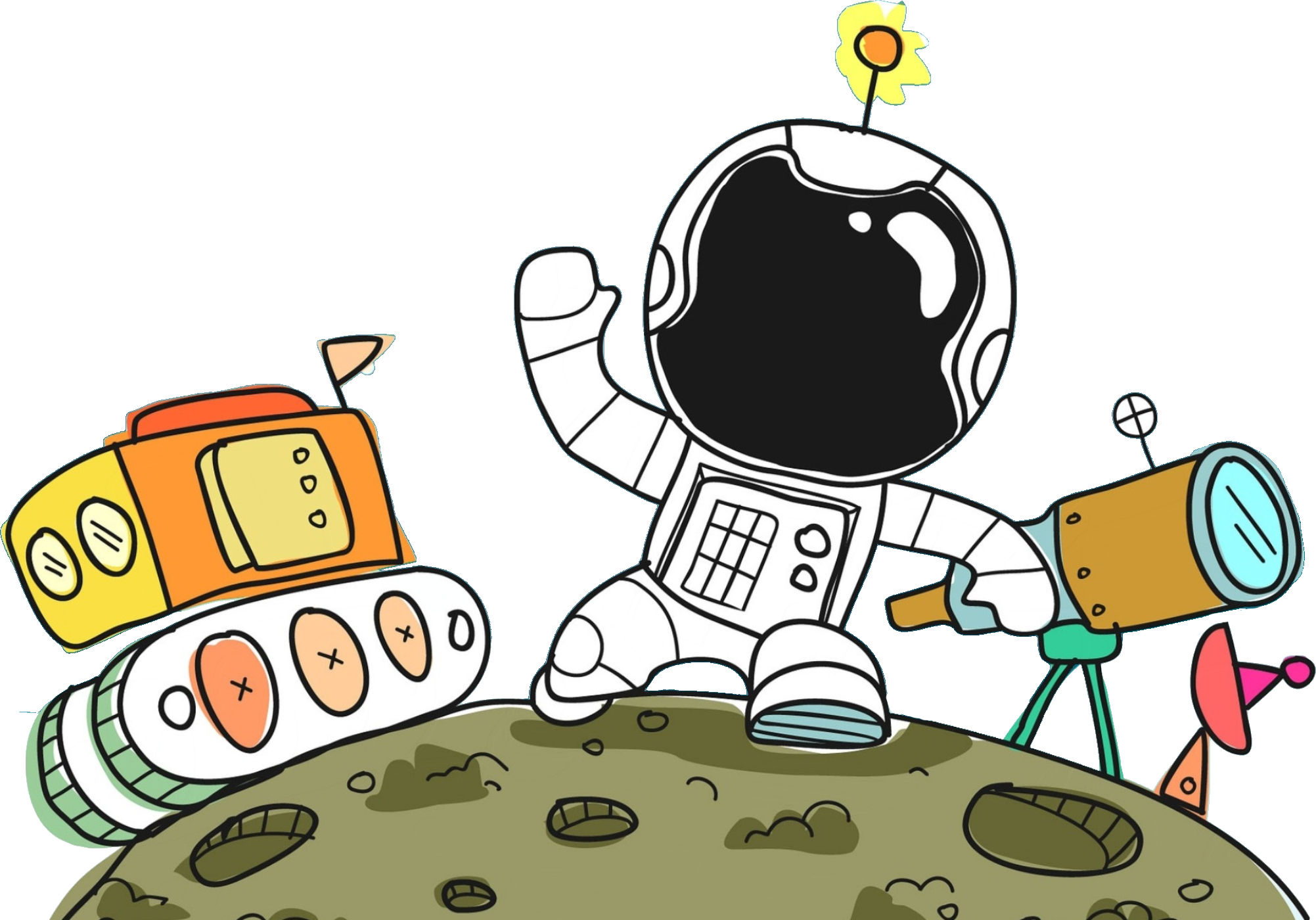 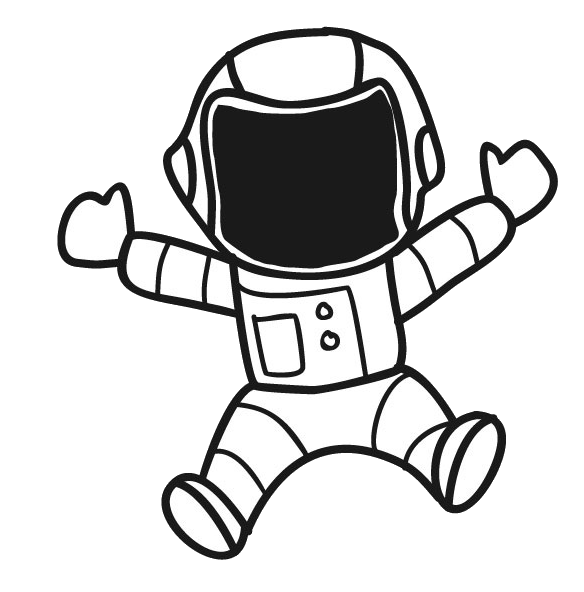 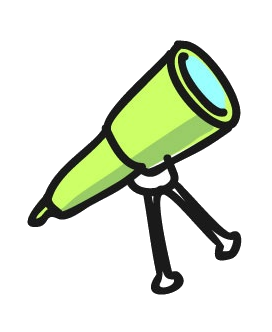